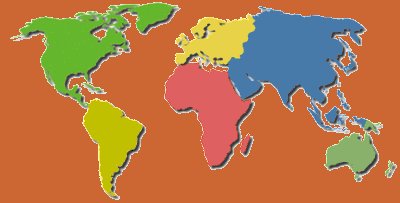 Ik ga op reis en ik neem mee…
Speluitleg
De klas wordt in drie groepen verdeeld. Ieder groepje krijgt een wereldkaart. 
Er worden muziekvragen per werelddeel gesteld in deze volgorde:
Azië
Australië
Afrika
Zuid-Amerika
Noord-Amerika
Europa
Na drie gewone speelrondes, volgen vragen die niet gekoppeld zijn aan de volgorde.
De groep die als eerste het juiste antwoord geeft, heeft dit werelddeel behaald.
De groep die als eerste alle werelddelen heeft behaald, wint het spel.
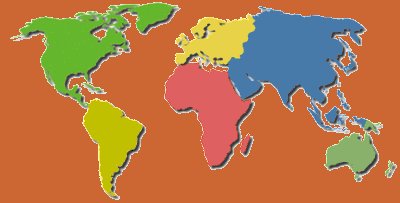 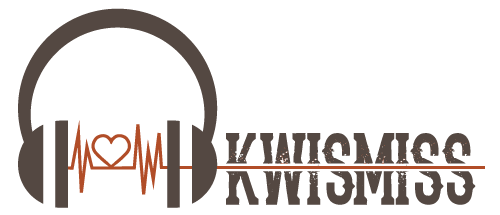 Ronde 1
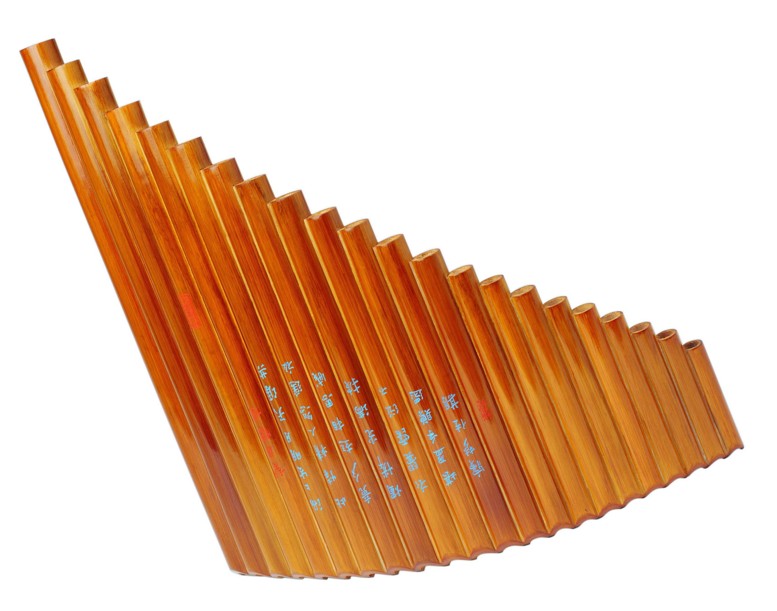 Azië: uit welk Aziatisch land komt dit instrument?
[Speaker Notes: China]
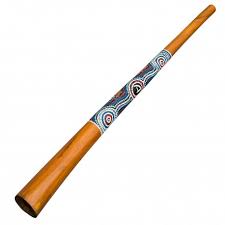 Australië: hoe heet dit instrument?
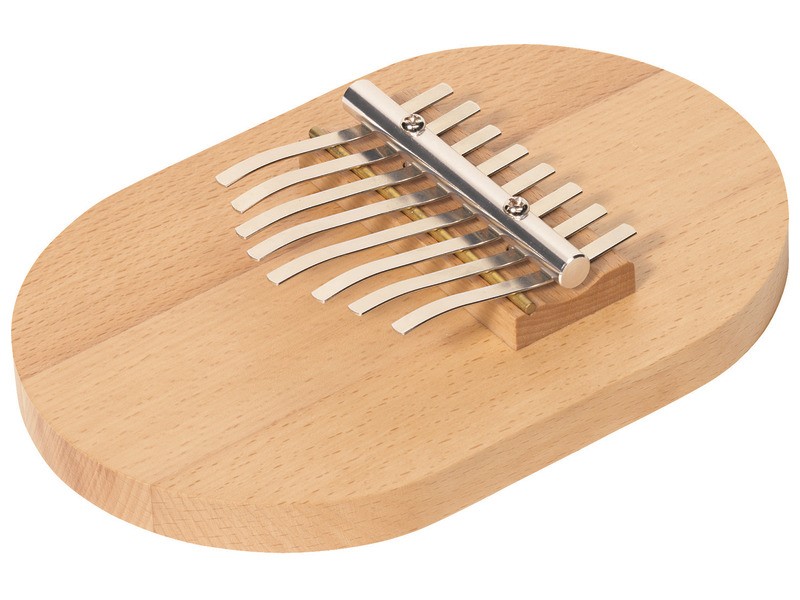 Afrika: hoe bespeel je dit instrument?
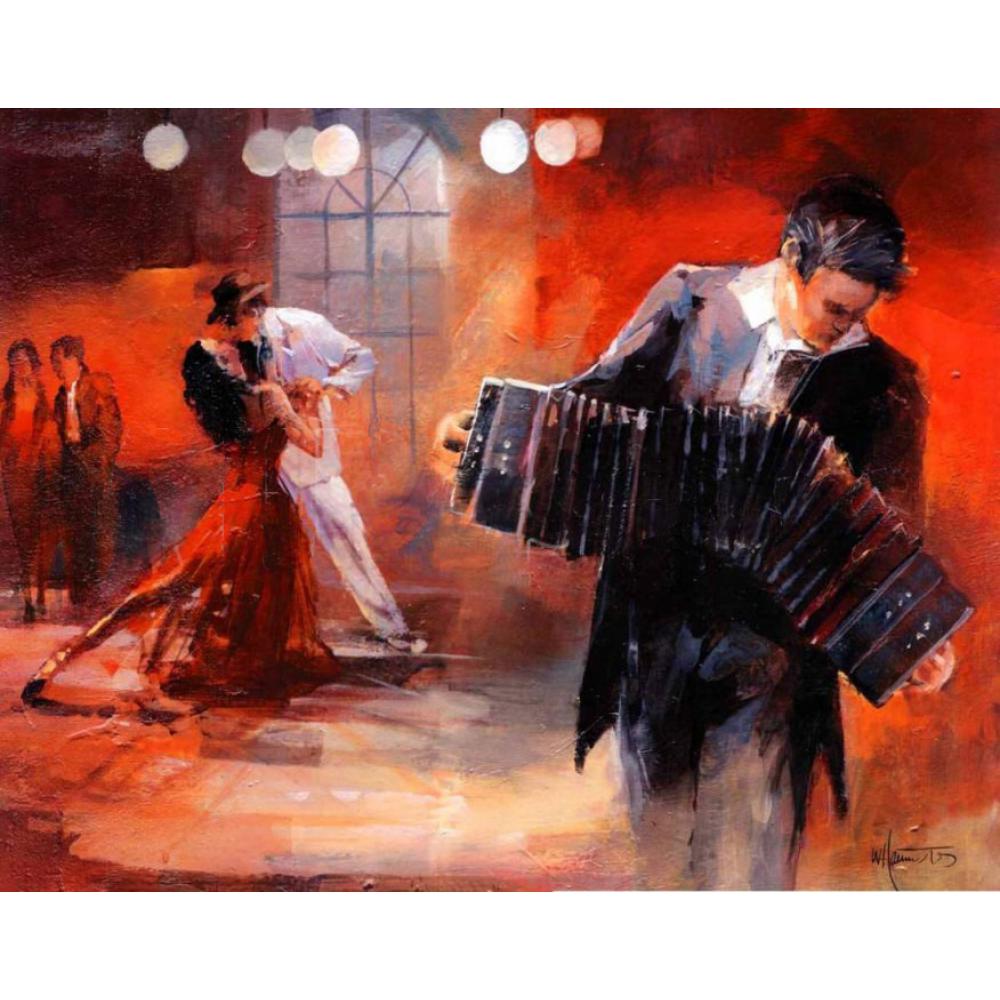 Zuid-Amerika: hoe heet dit instrument?
Noord-Amerika: hoe bespeel je dit instrument?
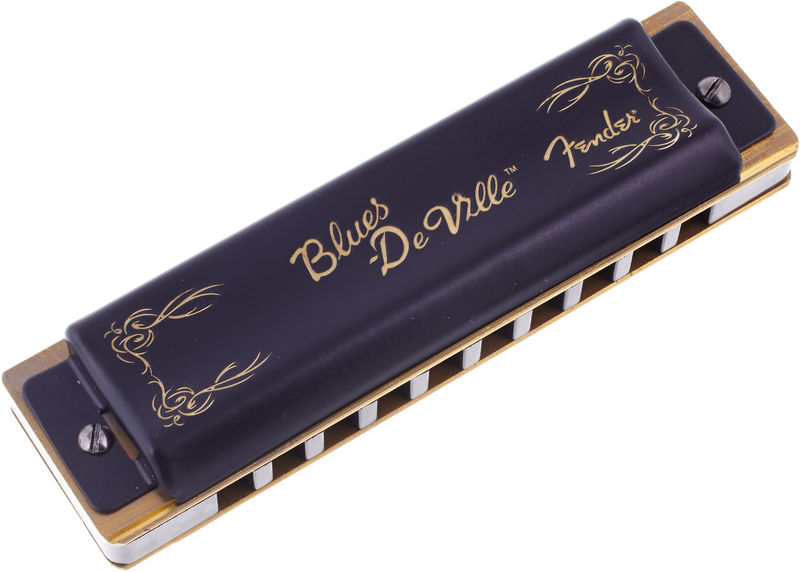 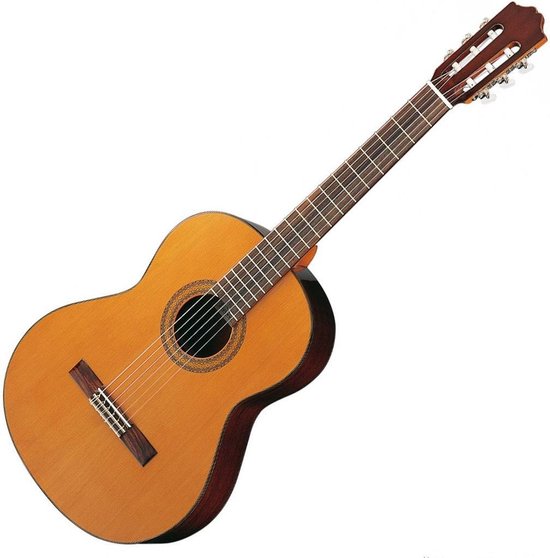 Europa: hoe wordt deze gitaar genoemd?
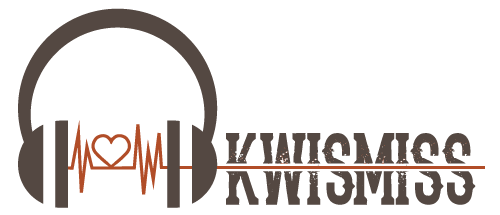 Ronde 2
Azië: uit welk land hoor je muziek?
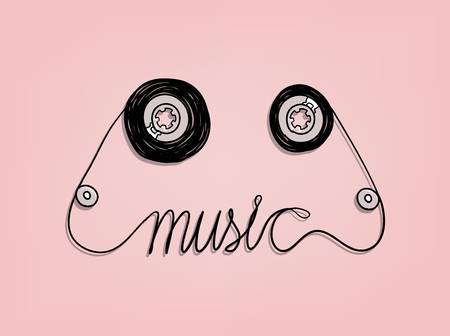 [Speaker Notes: Japan]
Australië: welk materiaal hoor je?
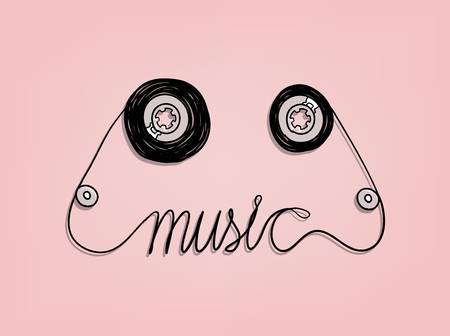 [Speaker Notes: https://www.youtube.com/watch?v=HA7cWNmUnes
Hout]
Afrika: hoe heet het instrument dat je hoort?
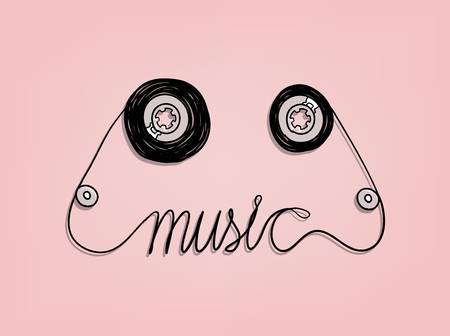 [Speaker Notes: Djembé]
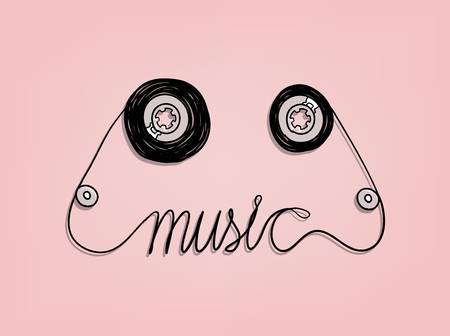 Zuid-Amerika: uit welk land komt het instrument dat je hoort?
[Speaker Notes: https://www.youtube.com/watch?v=AwyPTFDY1zg
Argentinie]
Noord-Amerika: uit welke windstreek van Noord-Amerika hoor je muziek?
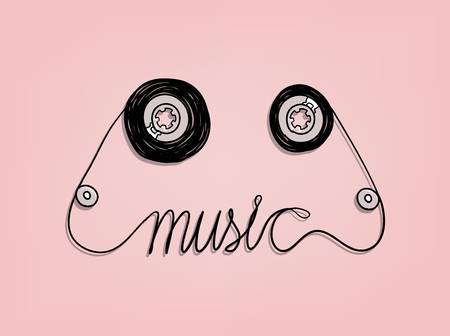 [Speaker Notes: Noorden (Alaska) Inuit]
Europa: uit welk land komt het instrument dat je hoort?
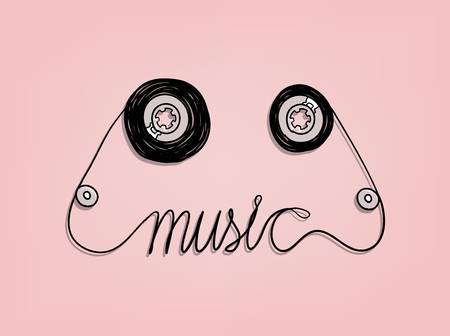 [Speaker Notes: Rusland]
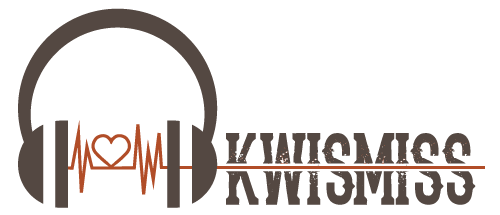 Ronde 3
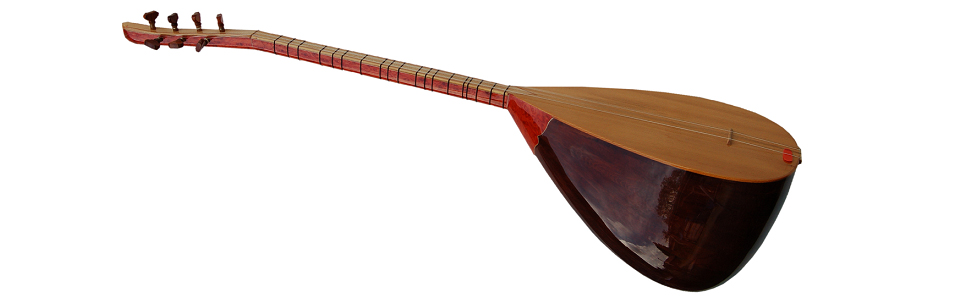 Azië: uit welk Aziatisch land komt dit instrument?
[Speaker Notes: Turkije]
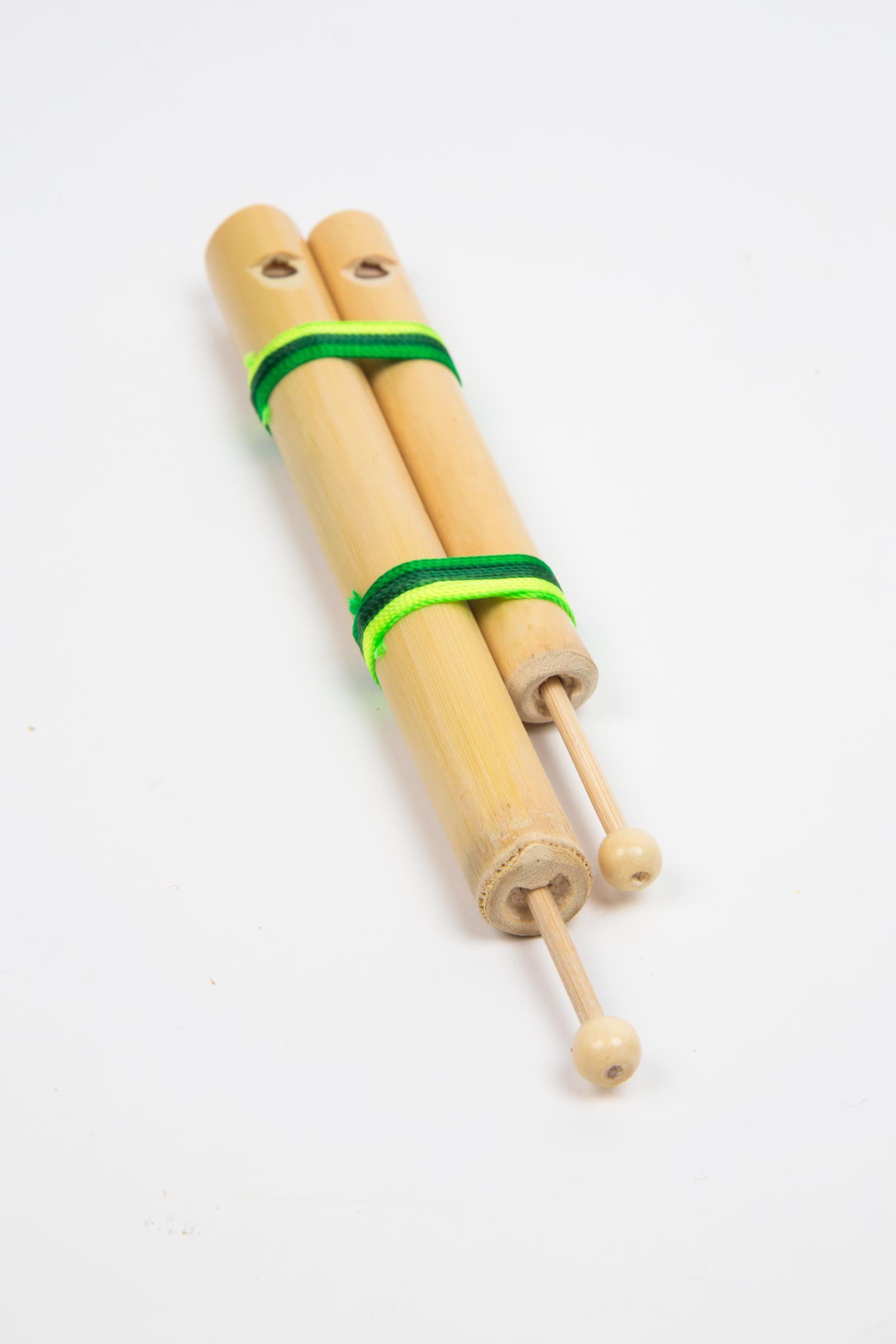 Australië: hoe speel je hoge en lage tonen op dit instrument?
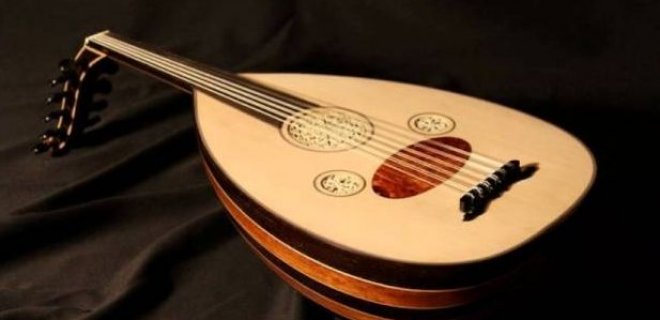 Afrika: hoe heet dit instrument?
[Speaker Notes: Ud]
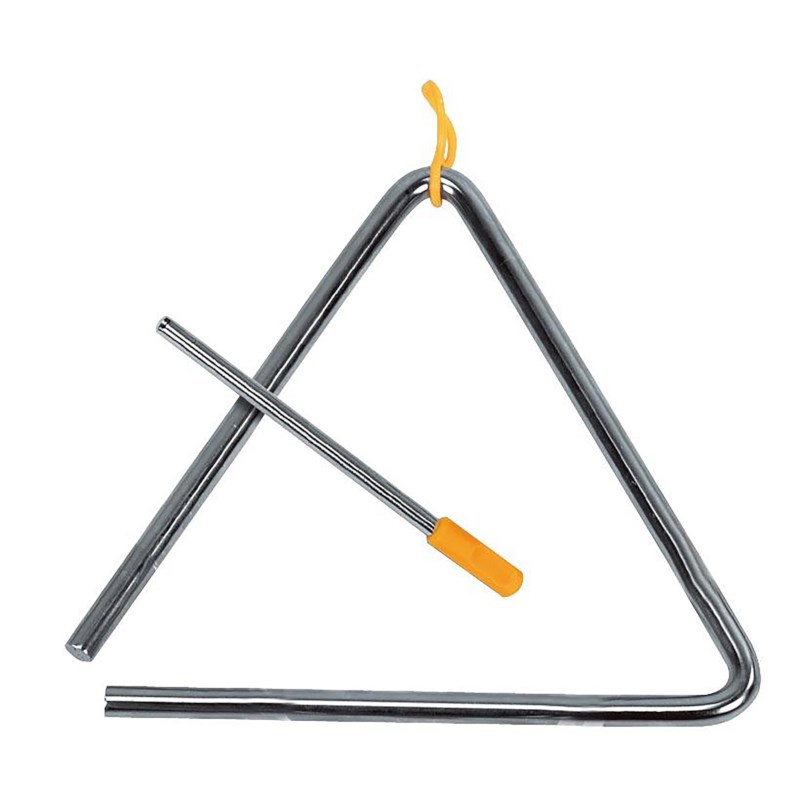 Zuid-Amerika: hoe heet dit instrument?
Noord-Amerika: uit welk Noord-Amerikaans land komt dit instrument?
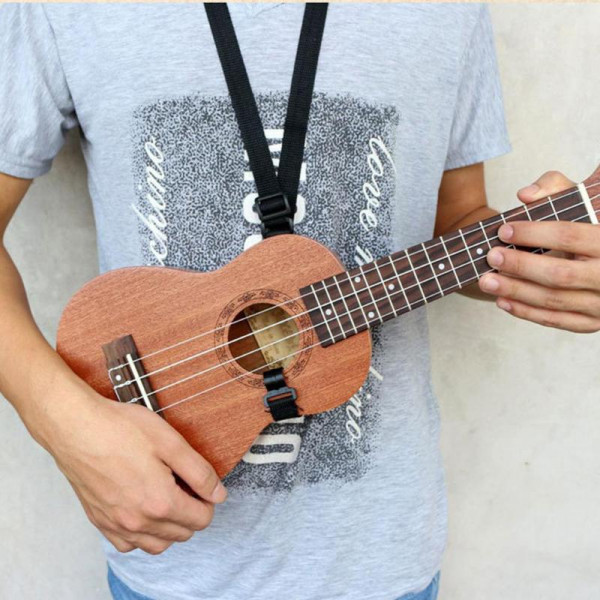 [Speaker Notes: Hawaii]
Europa: hoe heet dit instrument?
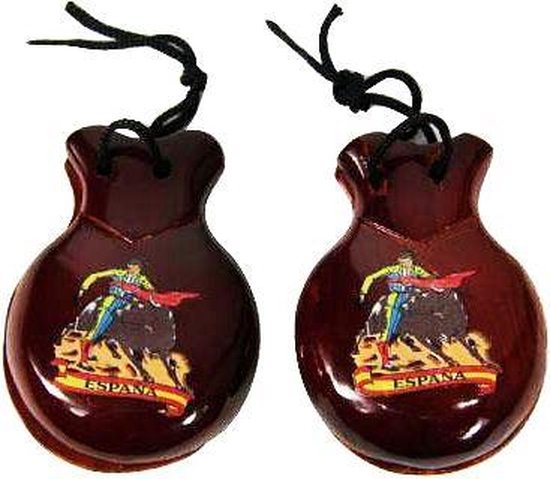 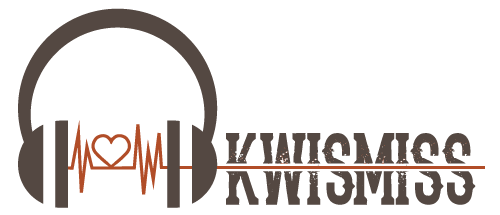 Ronde 4
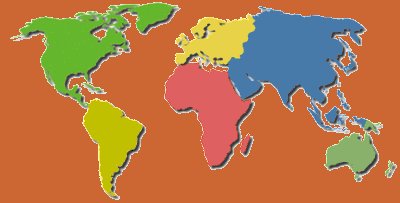 Welk werelddeel hoor je..?
[Speaker Notes: Afrika]
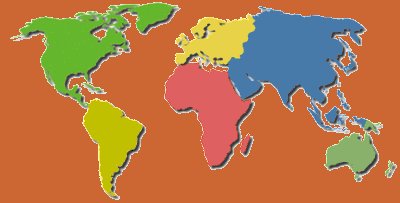 Welk werelddeel hoor je..?
[Speaker Notes: Afrika]
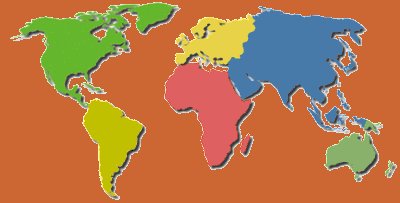 Welk werelddeel hoor je..?
[Speaker Notes: Afrika]
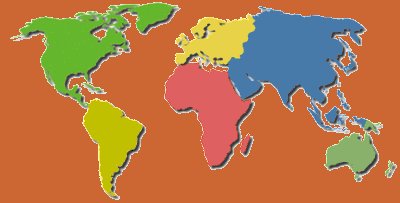 Welk werelddeel hoor je..?
[Speaker Notes: Afrika]
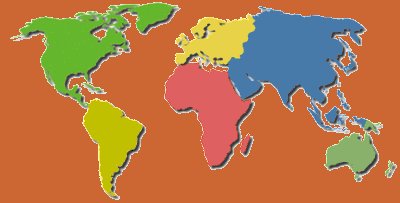 Welk werelddeel hoor je..?
[Speaker Notes: Afrika]